Проф. А.Н. МаюровЗаконы собриологии
Продажа алкоголя невыгодна для бюджета, так как убытки от последствий употребления алкоголя в несколько раз превышают доходы от налогов и акцизов с алкогольной индустрии и торговли.
ЗАКОН СОБРИОЛОГИИ № 1
Массовое «культурное», «умеренное» потребление алкоголя – источник  пьянства  и  алкоголизма. Пьянство и алкоголизм – последствие массового «культурпитейства». Количество алкоголиков прямо пропорционально количеству пьющих («культурпитейщиков»).
ЗАКОН СОБРИОЛОГИИ № 2
Изготовление и употребление алкогольных суррогатов прямо пропорционально употреблению обществом легального алкоголя.
ЗАКОН СОБРИОЛОГИИ № 3
Согласно закону питейной эскалации, выведенному в 1970-е годы  социологом И.А. Красноносовым, в пьющих странах в среднем сопьется каждый 16-й из числа употребляющих алкоголь
ЗАКОН СОБРИОЛОГИИ № 4
Предложение любых наркотиков «силой берет спрос» на них.
ЗАКОН СОБРИОЛОГИИ № 5
Закон перехода от слабых наркотиков к более сильным.
ЗАКОН СОБРИОЛОГИИ № 6
Закон трех поколений
ЗАКОН СОБРИОЛОГИИ № 7
На алкогольную ситуацию в стране значительное влияние оказывает отношение к алкоголю традиционной религиозной идеологии
ЗАКОН СОБРИОЛОГИИ № 8
Все негативные явления в обществе, связанные с употреблением алкоголя, зависят от  уровня потребления абсолютного алкоголя на душу населения.
     А) Количество пьяниц и алкоголиков  зависит от уровня потребления алкоголя на душу населения.   
     Б) «Пьяная» смертность зависит от уровня потребления алкоголя на душу населения.
      В) «Пьяная» заболеваемость (цирроз печени, белая горячка, панкреатит и пр.) зависит от уровня потребления алкоголя на душу населения.
     Г) «Пьяная» преступность, хулиганство и т.п. зависит от уровня потребления алкоголя на душу населения.
      Д) Количество ДТП, несчастных случаев на производстве и в быту зависит от уровня потребления алкоголя на душу населения.
      Е) Количество больных новорождённых, с врожденными дефектами (олигофрения и пр.) зависит от уровня потребления алкоголя на душу населения.
ЗАКОН СОБРИОЛОГИИ № 9
Количество пьяниц и алкоголиков  зависит от уровня потребления алкоголя на душу населения
Количество пьяниц и алкоголиков …
«Пьяная» смертность зависит от уровня потребления алкоголя на душу населения
«Пьяная» смертность…
«Пьяная» заболеваемость (цирроз печени, белая горячка, панкреатит и пр.) зависит от уровня потребления алкоголя на душу населения
«Пьяная» заболеваемость
«Пьяная» преступность, хулиганство и т.п. зависит от уровня потребления алкоголя на душу населения
«Пьяная» преступность
Количество ДТП, несчастных случаев на производстве и в быту зависит от уровня потребления алкоголя на душу населения.
Количество ДТП…
Количество больных новорождённых, с врожденными дефектами (олигофрения и пр.) зависит от уровня потребления алкоголя на душу населения.
Количество уродов…
Из всех алкогольных изделий самыми опасными и провокационными являются пиво и шампанское, так как именно с них начинают приобщаться к алкоголю  дети, шампанским спиваются женщины. Чем слабее и приятнее на вкус алкогольное изделие, тем его чаще и в больших количествах употребляют
ЗАКОН СОБРИОЛОГИИ № 10
Уровень алкоголизации любой страны на конкретный период  зависит от проводимой в данной стране, в данный период алкогольной политики. Следствием алкогольной политики является деятельность алкогольной системы спаивания, состоящей из двух составляющих:  а) материальной (пивные, спиртовые, винные, водочные и пр. заводы, система продажи – магазины, рестораны, кафе, пивбары и т.д.) и б) идеологической (господствующей в обществе и возобновляемой средствами массовой информации, внушающими народу идеологию допустимости употребления алкоголя в том или ином количестве.
ЗАКОН СОБРИОЛОГИИ № 11
Закон взаимосвязи между употреблением алкоголя родителями, умственной  и генетической ослабленностью детей.
ЗАКОН СОБРИОЛОГИИ № 12
Закон неустранимости вреда. Если алкогольную или любую другую наркотическую проблему решать в одном-двух направлениях, т.е. искоренять — пусть и очень успешно! — части целого (например, алкоголизм, нарушение общественного порядка, профилактика пьянок за рулем и т. п.) не может привести к исчезновению проблемы в целом. Проблема в этом смысле неустранима. Преодолеть, решить проблему можно только комплексно, системно и глубинно.
ЗАКОН СОБРИОЛОГИИ № 13
Закон крушения цивилизаций - формаций, крупных государств, в результате алкогольного геноцида.
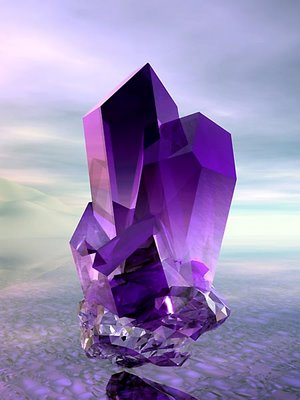 ЗАКОН СОБРИОЛОГИИ № 14
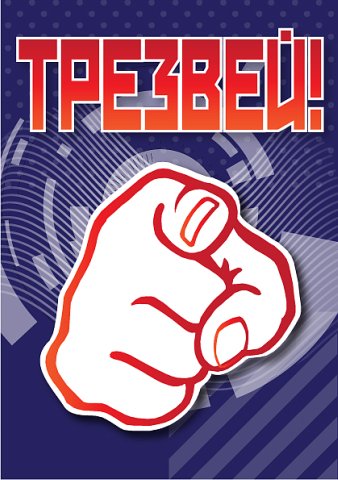 Отрицательные последствия употребления алкоголя возрастают  в более холодном климате по сравнению с  теплым
ЗАКОН СОБРИОЛОГИИ № 15
Закон пресса – закон плюс отказ. Изменение убеждений и законодательные инициативы за трезвость
Закон собриологии № 16